ไฮเปอร์เท็กซ์และไฮเปอร์มีเดีย
Hypertext & Hypermedia
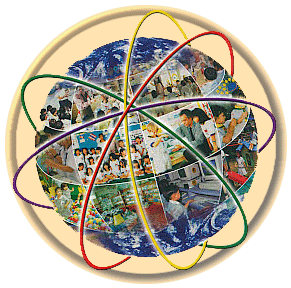 วิวัฒนาการของไฮเปอร์เท็กซ์
Hypertext  กำเนิดมาก่อนที่ Blaise Pascal นักวิทยาศาสตร์ชาวฝรั่งเศสได้คิดค้นเครื่องคำนวณสำหรับบวกลบเลขได้สำเร็จเป็นเครื่องแรกของโลก
Hypertext  ยังเป็นเพียงแค่แนวคิด ยังไม่สามารถนำมาใช้งานได้จริง หลังจากเทคโนโลยียังไม่สนับสนุน และรองรับการทำงาน
วิวัฒนาการของไฮเปอร์เท็กซ์
ปี ค.ศ. 1945 Vannevar Bush นักปราชญ์ด้านวิทยาศาสตร์ได้คิดเครื่องมือสำหรับกระบวนการเรียนรู้และความจำของมนุษย์ที่จำเป็นต้องมีการบันทึกจัดเก็บและติดต่อสื่อสารที่มีความรวดเร็ว โดยเรียกเครื่องมือนี้ว่า “MEMEX (Memory Extender)”
วิวัฒนาการของไฮเปอร์เท็กซ์
ปี ค.ศ. 1965 ภายหลังที่มีคอมพิวเตอร์แบบดิจิตอล และมีการพัฒนาอย่างต่อเนื่อง Doug Engellart และ Ted Nelson จึงได้คิดนำเครื่องมือ MEMEX มาประยุกต์ใช้กับคอมพิวเตอร์ โดยนำข้อความและตัวอักษรมาทำการเชื่อมโยงระหว่างกัน และเรียกว่า “Hypertext” ซึ่งได้กล่าวในบทความที่ลงตีพิมพ์เรื่อง “The Literacy Machines”
Hypertext
วิวัฒนาการของไฮเปอร์เท็กซ์
ปี ค.ศ. 1985 บริษัทซีร็อก ได้คิดค้นไอเบอร์เท็กซ์แบบใหม่ จากเดิมที่เคยเชื่อมได้เฉพาะข้อความหรือตัวอักษรเท่านั้น ให้สามารถนำรูปภาพมาใช้ในการประกอบการเชื่อมโยงได้ ยังเพิ่มขีดความสามรถในการแก้ไข ปรับปรุง แลดงผล และเชื่อมโยงบนระบบเครือข่ายได้อย่างทั่วถึงโดยเรียกเครื่องมือนี้ว่า Note card
วิวัฒนาการของไฮเปอร์เท็กซ์
ปี ค.ศ. 1987 บริษัทแอปเปิลแมคอินทอชได้คิดค้นมือที่ชื่อว่า  Hyper card ซึ่งเป็นเครื่องมือที่ใช้สร้างอ็อบเจ็คต่างๆและยังมีภาษาสคริปในการช่วยทำงานอีกด้วย
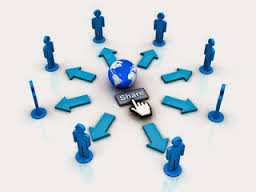 วิวัฒนาการของไฮเปอร์เท็กซ์
ปี ค.ศ. 1991 Tim Berner-Lee นักพัฒนาระบบไฮเปอร์เท็กซ์ ระบบจัดการเอกสาร สำหรับใช้งานร่วมกันบนระบบเครือข่าย 
ส่วนเครื่องมือที่ใช้สำหรับจัดเก็บและแสดงข้อมูลประเภทตัวอักษรแต่ละหน้าเรียกว่า Text Browser 
ส่วนเครื่องมือที่ใช้สำหรับสร้างข้อความด้วยภาษา HTML (Hypertext Markup Language) เรียกว่า Text Editor HTML โดยอาศัยการติดต่อสื่อสารผ่านที่โปรโตคอลบนระบบเครือข่ายที่เรียกว่า HTTP (Hypertext Transfer Protocol)
วิวัฒนาการของไฮเปอร์เท็กซ์
Request
Response
Server
ความหมายไฮเปอร์เท็กซ์และไฮเปอร์มีเดีย
Ted Nelson  ความผสมผสานระหว่างข้อความและภาษาธรรมชาติกับกระบวนการทางคอมพิวเตอร์ เพื่อสื่อความหมายกับผู้ใช้อย่างมีปฏิสัมพันธุ์  โดยมีลักษณะโครงสร้างที่แน่นอน ที่เคลื่อนไหวตลอดเวลา และไม่เรียงลำดับตามแนวตรง
Conklin ความสัมพันธ์ของอ็อบเจ็คต่างๆ ภายในฐานข้อมูลมาเชื่อมโยงระหว่างกัน
Begoray เป็นเพียงระบบเครือข่ายที่เชื่อมโยงเครือข่ายสารสนเทศที่ใช้เผยแพร่และนำเสนอเท่านั้น
ความหมายไฮเปอร์เท็กซ์และไฮเปอร์มีเดีย
ไฮเปอร์เท็กซ์ คือ ข้อความหรือกลุ่มของข้อความที่ถูกเชื่อมโยงเข้าด้วยกันโดยมีการนำเสนอแบบปฏิสัมพันธ์ (Interaction) ข้อความที่ใช้เป็นจุดเชื่อมโยงจะมีลักษณะพิเศษกว่าข้อความอื่น เช่น ตัวหนา ขีดเส้นใต้ เป็นต้น 
 ระบบไฮเปอร์เท็กซ์ คือ การนำเอาไฮเปอร์เท็กซ์มาประยุกต์ใช้ร่วมกับกระบวนการทางคอมพิวเตอร์
ความหมายไฮเปอร์เท็กซ์และไฮเปอร์มีเดีย
ในระบบมัลติมีเดีย ได้นำหลักการของไฮเปอร์เท็กซ์มาเป็นส่วนของการนำเสนอจากเดิมที่มีการเชื่อมโยงเฉพาะข้อความเท่านั้น ก็เปลี่ยนมาใช้ภาพนิ่ง เสียง และวีดีโอ โดยเรียกกันโดยทั่วไปว่า ไฮเปอร์มีเดีย HyperMedia
ไฮเปอร์มีเดีย
ไฮเปอร์มีเดีย
ไฮเปอร์มีเดีย
(HyperMedia)
มัลติมีเดีย
(MultiMedia)
ไฮเปอร์เท็กซ์
(HyperText)
HyperText
+
MultiMedia
ความหมายของ Hypermedia
‘HyperMedia’
Link ใน Hypermedia
ลิงค์ในระบบไฮเปอร์มีเดีย คือ กลุ่มของตัวชี้ ที่เป็นตัวเชื่อมโยงข้อมูล
	จุดที่ใช้เชื่อมโยงนั้นอาจจะเป็น ข้อความ, ไดอะแกรม, ภาพวิดิทัศน์ , ภาพนิ่ง ก็ได้
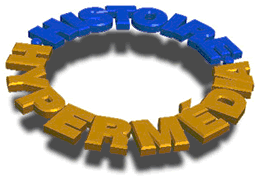 แบบจำลองไฮเปอร์เท็กซ์
เป็นแบบจำลองที่ใช้อธิบายถึงคุณลักษณะและขอบเขตของงานที่ได้ออกแบบไว้ตามแนวคิดของแต่ละคน ส่วนใหญ่จะอธิบายถึงความสัมพันธ์ระหว่างลิงค์ (Link)กับโหนด (Node)
แบบจำลองไฮเปอร์เท็กซ์
โหนด
โหนด
โหนด
โหนด
โหนด
โหนด
แบบจำลองไฮเปอร์เท็กซ์
HAM (Hypertext Abstract Machine)
Dexter (Dexter’s Model)
AHM (Amsterdam Hypermedia Model)
HDM (Hypermedia Design Model)
OOHDM  (Object Oriented Hypermedia Design Model)
RMM  (Relationship Management Methodology)
Hypertext Abstract Machine(HAM)
ส่วนติดต่อผู้ใช้งาน
User Interface
แอปพลิเคชั่น
Application
Hypertext Abstract Machine
(HAM)
Host File System
ฐานข้อมูล
Hypertext Abstract Machine(HAM)
มีองค์ประกอบ 5 ชนิด ได้แก่ กราฟ เนื้อหา โหนด ลิงค์ และแอททริบิว โดยนำมาประมวลผลรายการ (Transaction) เพื่อจัดเก็บสารสนเทศทั้งหมดไว้ในระบบไฟล์ของเครื่องแม่ข่าย และมีการนำไปใช้งานแบบมัลติยูเซอร์
HTML
Http
Browser
Host File System
องค์ประกอบของไฮเปอร์เท็กซ์
องค์ประกอบหลัก 4 องค์ประกอบ
พอยต์ (Point)
โหนด (Node)
ลิงค์ (Link)
โครงสร้างไฮราคี่ (Hierarchies Structure)
องค์ประกอบของไฮเปอร์เท็กซ์
พอยต์ (Point)
หมายถึง กลุ่มคำ หรือ วลี ที่เป็นข้อความพิเศษที่แสดงว่ามีการเชื่อมโยงเกิดขึ้น ข้อความเหล่านี้จะมีลักษณะแตกต่างออกไป เช่น ตัวหนา ขีดเส้นใต้ การเน้นสี หรือตัวเอียง บางครั้งเรียกว่า สมอเชื่อมโยง (Link Anchor) หมายถึง จุดหรือหลักสำหรับการเชื่อมโยงข้อมูล
ลักษณะของ point
องค์ประกอบของไฮเปอร์เท็กซ์
โหนด (Node)
กลุ่มของข้อมูลที่สัมพันธ์กัน ซึ่งถูกจัดไว้เป็นกลุ่มเดียวกัน
ลักษณะของ Node
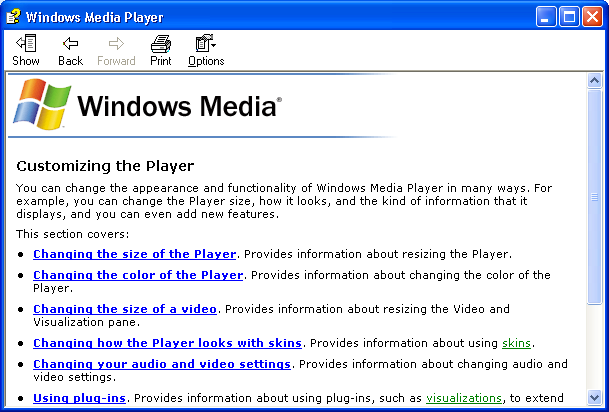 องค์ประกอบของไฮเปอร์เท็กซ์
ลิงค์ (Link)
การเชื่อมโยงเอกสารจากต้นทางไปปลายทาง โดยมีกลไกลช่วยนำทางไปยังเป้าหมายได้ทั่วทั้งระบบ
การเชื่อมโยงภายใน (Internal Link) การเชื่อมโยงเว็บเพจภายในเว็บไซต์เดียวกัน
เชื่อมโยงระหว่างหน้า
เชื่อมโยงภายในหน้าเดียวกัน
การเชื่อมโยงภายนอก (External Link) การเชื่อมโยงเว็บไซต์อื่น
องค์ประกอบของไฮเปอร์เท็กซ์
สามารถแบ่งลิงค์ออกเป็น 3 ชนิด ได้แก่
ลิงค์ชนิดอ้างถึง (Referential Link)
ลิงค์ชนิดแผนภูมิ (Organization Link)
ลิงค์ชนิดคีย์เวิร์ค (Keyword Link)
องค์ประกอบของไฮเปอร์เท็กซ์
ลิงค์ชนิดอ้างถึง (Referantial Link)
เชื่อมโยงด้วยการอ้างถึงโดยตรงระหว่างจุดสองจุด (Point หรือ Node) จากจุดเริ่มต้น และจุดสิ้นสุด
องค์ประกอบของไฮเปอร์เท็กซ์
ลิงค์ชนิดแผนภูมิ (Organization Link) 
คล้ายกับลิงค์ชนิดอ้างถึง ต่างกันที่เป็นการเชื่อมกันระหว่างโหนดในลักษณะที่เป็นโครงสร้างไฮราคี่
องค์ประกอบของไฮเปอร์เท็กซ์
ลิงค์ชนิดคีย์เวิร์ค (Keyword Link)
เป็นการนำเอากลุ่มคำหรือวลีต่างๆ ที่มีความหมายและความสัมพันธ์กันมาเชื่อโครงกันด้วยวิธีการเดียวกันกับลิงค์แบบอื่นๆ
องค์ประกอบของไฮเปอร์เท็กซ์
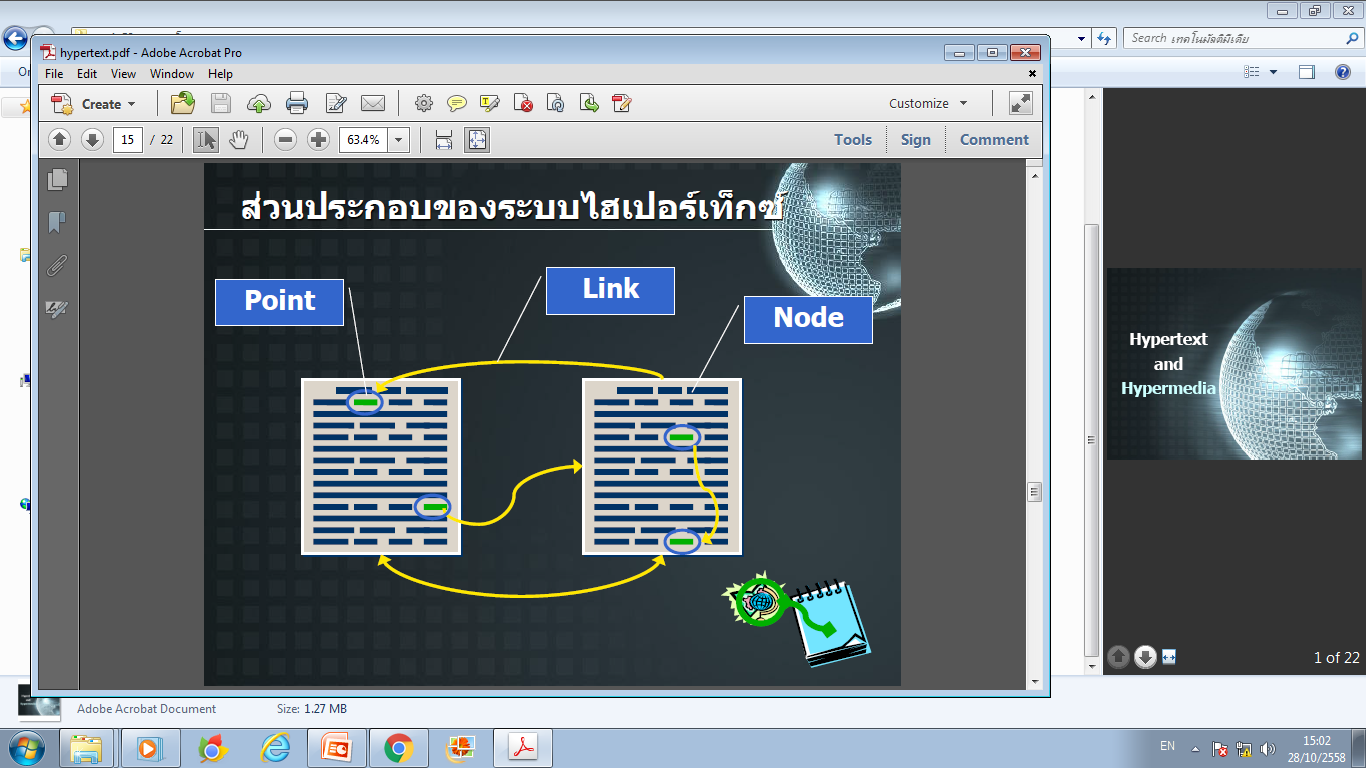 องค์ประกอบของไฮเปอร์เท็กซ์
โครงสร้างไฮราคี่
	เป็นการการผสมผสานระหว่างโครงสร้างระบบไฮเปอร์เท็กซ์ 2 ชนิด ได้แก่ ชนิดที่ไม่มีโครงสร้างที่แน่นอน กับ ชนิดที่มีโครงสร้างที่แน่นอน เนื้อหาทั้งหมดแบ่งออกเป็นเนื้อหาย่อยๆ ในลักษณะของแผนภูมิแบบลำดับ หรือแบบโครงสร้างต้นไม้ สามารถจำแนกได้เป็น 3 ประเภท
โครงสร้างไฮราคี่แบบจำกัดความสัมพันธ์ Strict Hierarchy
โครงสร้างไฮราคี่แบบไม่จำกัดความสัมพันธ์Compromised Hierarchy
โครงสร้างไฮราคี่ชนิดซ้อนOverlapping Hierarchy
โครงสร้างไฮราคี่แบบจำกัดความสัมพันธ์
เป็นโครงสร้างที่เชื่อมโยงความสัมพันธ์อย่างชัดเจนและไม่ซับซ้อน
โหนด
(Node)
โหนด
(Node)
โหนด
(Node)
โหนด
(Node)
โหนด
(Node)
โหนด
(Node)
โหนด
(Node)
โครงสร้างไฮราคี่แบบไม่จำกัดความสัมพันธ์
โหนด
(Node)
โหนด
(Node)
โหนด
(Node)
โหนด
(Node)
โหนด
(Node)
โหนด
(Node)
โหนด
(Node)
โครงสร้างไฮราคี่ชนิดซ้อน
โหนด
(Node)
โหนด
(Node)
โหนด
(Node)
โหนด
(Node)
โหนด
(Node)
โหนด
(Node)
โหนด
(Node)
โหนด
(Node)
โหนด
(Node)
โหนด
(Node)
โครงสร้างไฮราคี่ชนิดที่มีโครงสร้างแน่นอน (Structured Hypertext)
สามารถแบ่งย่อยได้เป็น 2 ชนิด ได้แก่
โครงสร้างชนิดเรียงลำดับ (Sequential Hypertext)
โครงสร้างชนิดจดหมาย (Sequential Hypertext for Mail)
โครงสร้างชนิดเรียงลำดับ
มีการจัดเรียงเนื้อหาไว้อย่างเป็นระเบียบ การเข้าถึงข้อมูลในแต่ละโหนดจำเป็นต้องผ่านโหนดที่อยู่ก่อนหน้าไปตามลำดับ ยกเว้นโหนดแรกหรือโหนดเริ่มต้น
โหนด
(Node)
โหนด
(Node)
โหนด
(Node)
โหนด
(Node)
โหนด
(Node)
โครงสร้างชนิดจดหมาย
แบบโครงสร้างต้นไม้
โหนด
(Node)
โหนด
(Node)
โหนด
(Node)
โหนด
(Node)
โหนด
(Node)
โหนด
(Node)
โหนด
(Node)
โหนด
(Node)
โหนด
(Node)
โหนด
(Node)
โหนด
(Node)
โครงสร้างไฮราคี่ชนิดที่ไม่มีโครงสร้างแน่นอน (Unstructured Hypertext)
เป็นการเชื่อมโยงแบบสุ่มจากโหนดหนึ่งไปอีกโหนดอื่นๆ ซึ่งอาจจะมากกว่าหนึ่งโหนดโดยเนื้อหาภายในโหนดจะมีการจัดเรียงไว้อย่างเป็นระเบียบ
โหนด
(Node)
โหนด
(Node)
โหนด
(Node)
โหนด
(Node)
โหนด
(Node)
โหนด
(Node)
โหนด
(Node)
โหนด
(Node)
โหนด
(Node)
โหนด
(Node)
ประโยชน์ของไฮเปอร์เท็กซ์
นอกจากบริการจัดการเชื่อมโยง และติดต่อข้อมุลเพื่อสื่อความหมายอย่างมีปฏิสัมพันธ์ในสิ่งแวดล้อมที่เหมาะสมแล้วยังมีประโยชน์อื่นๆ เช่น
สามารถเลือกใช้เส้นทางที่เหมาะสมได้อย่างรวดเร็ว
ควบคุมเส้นทางได้จาก Navigator ของระบบ
สามารถค้นหาและติดตามข้อมูลที่เคยเปิดได้อย่างสะดวกและรวดเร็ว ได้แก่ บุคมาร์ก Bookmark และระบบเชื่อมโยงลัด Quick Link
สามารถสร้างแรงจูงใจให้กับผู้ใช้
สามารถนำเสนอเนื้อหาผ่านสื่อสาธารณะได้
ปัญหาและแนวทางการแก้ไขไฮเปอร์เท็กซ์
ปัญหาส่วนใหญ่จะเกิดจากการซับซ้อนและความไม่เป็นระเบียบของระบบ ทำให้ผู้ใช้เสียเวลาในการค้นหาข้อมูลเป็นเวลานาน จึงได้พยายามค้นหาวิธีใน การนำเสนอ (Presentation) และการนำทาง (Navigation)  ให้เหมาะสมกับระบบ เรียกวิธีการนี้ว่า “Adaptive Hypertext/Hypermedia System”
ปัญหาและแนวทางการแก้ไขไฮเปอร์เท็กซ์
การนำเสนอ (Presentation)
คอนดิชันแนลเท็กซ์ Conditional Text
สเตรทเท็กซ์ Stretchtext
เพจวาเรี่ยนท์ Page Variants
แฟรกเมนท์วาเรี่ยน Fragment Variants
เฟรมเบส Frame-Based
คอนดิชันแนลเท็กซ์ Conditional Text
เป็นวิธีการแสดงกลุ่มของข้อความหรือตัวอักษรที่กำหนดเงื่อนไขตามกลุ่มเป้าหมายของผู้ใช้เป็นสำคัญ อาจจะเป็น ผู้ที่มีทักษะและไม่มีทักษะ
ข้อความหรือตัวอักษรที่นำเสนอ
Xxxxxxxxxxxxxxxxxxxxxxxxxxxxxxxxxxxxxxxxxxxxxxxxxxxxxxxxxxxxxxxxxxxxxxxxxxxxxxxxxxxxxxxxxxxxxxxxxxxxxxxxxxxxxxxxxxxxxxx
Xxxxxxxxxxxxxxxxxxxxxxxxxxxxxxxxxxxxxxxxxxxxxxxxxxxxxxxxxxxxxxxxxxx
Xxxxxxxxxxxxxxxxxxxxxxxxxxxxx
แสดงข้อความทั้งหมด
สำหรับผู้ที่ไม่มีทักษะ
แสดงข้อความเกือบทั้งหมด
สำหรับผู้ที่ไม่มีทักษะบ้าง
แสดงข้อความบางส่วน
สำหรับผู้ที่มีทักษะ
สเตรทเท็กซ์ Stretchtext
คือ ข้อความหรือกลุ่มคำที่ใช้สำหรับอธิบายข้อความที่ต้องการขยายความ โดยเลือกที่ข้อความจะปรากฏคำอธิบายภายในกรอกสี่เหลี่ยมขึ้นโดยทั่วไปเรียกว่า เมนูป็อบอัพ Menu Popup
ข้อความหรือตัวอักษรที่นำเสนอ
Xxxxxxxxxxxxxxxxxxxxxxxxxxxxxxxxxxxxxxxxxxxxxxxxxxxxxxxxxxxxxxxxxxxxxxxxxxxxxxxxxxxxxxxxxxxxxxxxxxxxxxxxxxxxxxxxxxxxxxx
Menu Popup

Xxxxxxxxxxxxxx

Aaaaaaaaaaaaaaaaaaaaaaaaaaaaaaaaaaaaaaaaaaaaaaaaaaaaaaaaaaaaaaaaaaaaaaaaaaa
Page Variants
วิธีการแสดงหน้าเอกสารที่มากกว่า 2 หน้าขึ้นไป โดยแต่ละหน้าของเอกสารจะแสดงข้อมูลไม่เหมือนกัน ตามแต่ละดับความแตกต่างหรือรูปแบบที่ใช้งาน โดยระบบจะแสดงหน้าเอกสารที่เหมาะสมให้กับผู้ใช้ได้เลือกใช้งาน
ข้อความหรือตัวอักษรที่นำเสนอ
เอกสารชุด A 
แต่ละหน้าประกอบ
ด้วยข้อความ
ที่แตกต่างกัน
เอกสารชุด B 
แต่ละหน้าประกอบ
ด้วยข้อความ
ที่แตกต่างกัน
เอกสารชุด A
เอกสารชุด B
Fragment Variants
วิธีการแยกส่วนข้อหน้าเอกสาร ซึ่งทุกหน้าจะถูกแยกออกเป็นส่วนๆ ตามจำนวนที่ต้องการพร้อมกับบรรจุข้อมูลลงไปในแต่ละชิ้นส่วน
หน้าเอกสารแสดงข้อความ
เพจของ
แฟรกเมนท์ A
แฟรกเมนท์ A
แบ่งเป็น 3 ส่วน
เพจของ
แฟรกเมนท์ B
แฟรกเมนท์ B
แบ่งเป็น 2 ส่วน
เพจของ
แฟรกเมนท์ C
แฟรกเมนท์ C
แบ่งเป็น 4 ส่วน
Frame-Based
เป็นวิธีการแบ่งช่อง (เฟรม) ของหน้าเอกสาร โดยกำหนดพื้นที่ของหน้าเอกสารออกเป็นเฟรมๆ เพื่อใช้แสดงข้อมูลของเอกสารปลายทางตามที่ได้เชื่อมโยงไว้ ให้มาปรากฏอยู่ภายในช่องตามที่ต้องการ
หน้าเอกสาร A แบ่งออกเป็น 4 ช่อง
หน้าเอกสาร B แบ่งออกเป็น 3 ช่อง
Banner
Banner
Presentation
Presentation
Quick Link
Quick Link
Foot Note
ปัญหาและแนวทางการแก้ไขไฮเปอร์เท็กซ์
การนำทาง (Navigation)
แอนโนเตชั่น Annotations
ออเดอร์ริงหรือลิงค์ซอสติง Order or Link Sorting
ไดเร็กไกด์แดนซ์ Direct Guildance
ไฮด์ดิ้ง Hiding
แมพพิ่ง Mapping
แอนโนเตชั่น Annotations
วิธีการเชื่อมโยงโดยใช้คำอธิบายประกอบ ซึ่งอาจจะอยู่ในรูปแบบของข้อความหรือไอคอนที่แสดงให้เห็นถึงความแตกต่างได้ชัดเจน เพื่อให้ผู้ใช้ทราบถึงข้อมูลก่อนที่จะตัดสินใจเลือกเส้นทางนี้
ออเดอร์ริงหรือลิงค์ซอสติง Order or Link Sorting
โดยการเรียงลำดับตามเชื่อมโยงได้ใหม่ โดยส่วนใหญ่มักจะนำมาใช้กับระบบฐานข้อมูลหรือปัญญาประดิษฐ์ เพื่อช่วยในการค้นหาและเชื่อมโยงไปหาข้อมูลได้ ไม่ว่าจะเป็นระบบช่วยเหลือ หรือเครื่องมือค้นหา
ไดเร็กไกด์แดนซ์ Direct Guildance
วิธีการเชื่อมโยงด้วยตัวช่วยนำทาง โดยที่ระบบสามารถนำทางผู้ใช้ไปยังปลายทางไปยังเส้นทางตามเส้นทางที่ได้อย่างไว้อย่างเป็นขั้นตอน
ไฮด์ดิ้ง Hiding
ทำการเชื่อมดยงข้อมูลโดยการซ่อนข้อมูล เพื่อไม่ให้แสดงข้อมูลทั้งหมดโดยจะแสดงข้อมูลเพียงบางส่วนเท่านั้น หากผู้ใช้ต้องการดูรายละเอียด ก็สามารถเลือกข้อความหรือไอคอนเพื่อขยายส่วนของข้อมูลที่ซ่อนไว้ให้ปรากฏขึ้นได้ ตัวอย่างเช่น การใช้งานสารบัญ ขณะเดียวกันเมื่อเลือกที่หัวข้อเดิมจะทำให้ข้อความถูกซ่อนอีกครั้งหนึ่ง
แมพพิ่ง Mapping
วิธีการใช้แผนที่แสดงการเชื่อมโยง เพื่อให้ผู้สามารถเข้าถึงส่วนต่างๆ ภายในระบบได้อย่างทั่วถึงและรวดเร็ว
สรุป
การผสมผสานระหว่างข้อความหรือภาษาธรรมชาติกับกระบวนการทางคอมพิวเตอร์ เพื่อสื่อความหมายกับผู้ใช้อย่างมีปฏิสัมพันธ์ โดยมีลักษณะโครงสร้างแบบลำดับชั้นที่แน่นอน ที่เคลื่อนไหวตลอดเวลา และไม่เรียงลำดับตามแนวตรง และเมื่อนำมาผสมผสานกับมัลติมีเดีย โดยการเพิ่มคุณลักษณะของภาพ เสียง และวีดีโอเข้าด้วยกัน เรียกว่า ระบบไฮเปอร์มีเดีย อาศัยองค์ประกอบพื้นฐานของไฮเปอร์เท็กซ์ทั้ง 4 ส่วน ได้แก่ พอยต์ โหนด ลิงค์ และโครงสร้างไฮราคี่